Open Educational Resources (OER) Curation and Advanced Licensing
Shagun Kaur and Suzanne Wakim 
licensed CC BY 4.0; 2024
[Speaker Notes: How do you remix and attribute content with different licenses? How are collections and remixes different and why does it matter? This interactive session is intended for those who are familiar with the Creative Commons licenses and would like to expand their understanding. Bring your questions and licensing challenges.]
Topics
What licenses can you use when:
Adapting a single work
Remixing multiple works
Creating collections
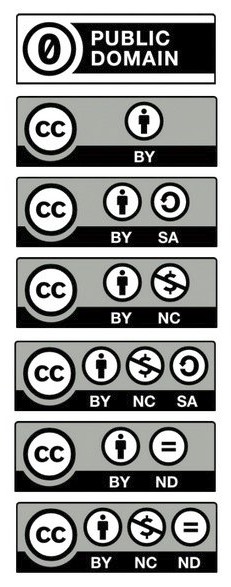 Review
CC Licenses and
Public Domain Dedication
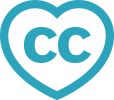 T A S L
CC Blue Heart by Creative Commons Corporation; licenced under CC BY 4.0

Title: CC Blue Heart
Link to Location: https://commons.wikimedia.org/wiki/File:CC_blue_heart.png

Author: Creative Commons Corporation
Author Page: https://stateof.creativecommons.org/ 

License: CC BY 4.0
Link to license: https://creativecommons.org/licenses/by/4.0/deed.en
Revising a Single Work
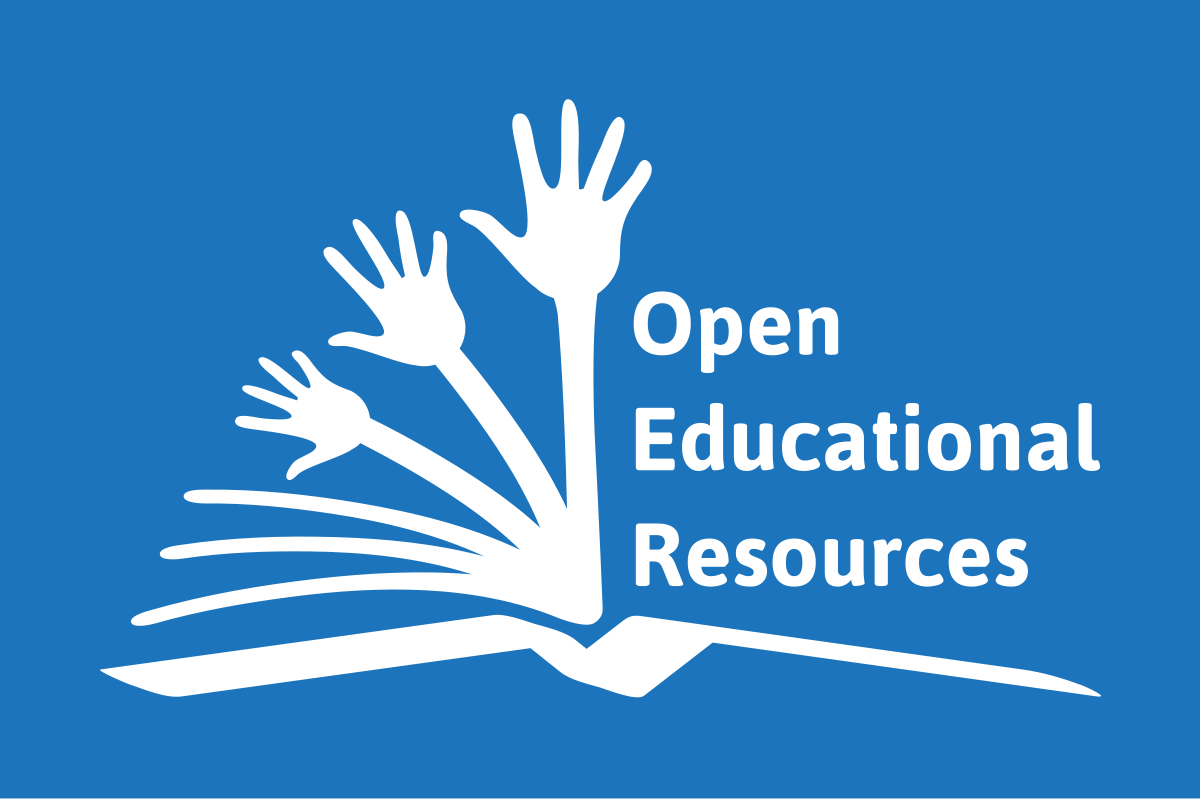 Global Open Educational Resources Logo 
by Jonathasmello licensed CC BY 3.0
Original is CC BY
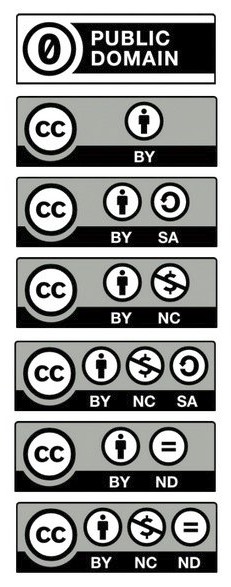 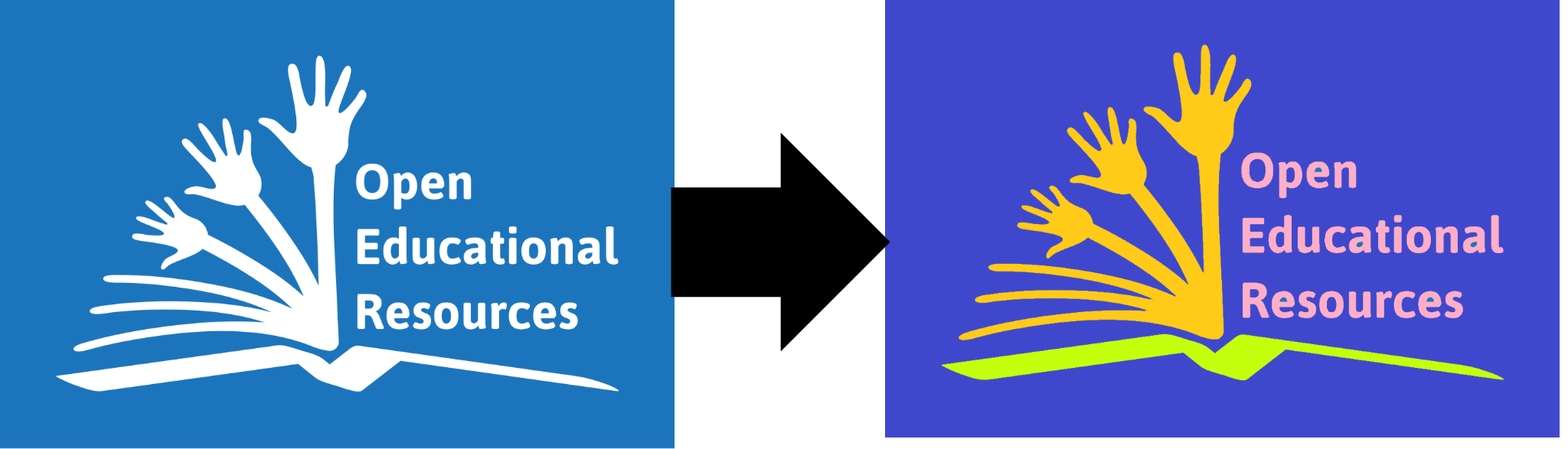 OER Recolored by Suzanne Wakim; licensed ??? is an adaptation of Global Open Educational Resources Logo by Jonathasmello licensed CC BY 3.0
[Speaker Notes: All but public domain]
What if: Original is CC BY-SA
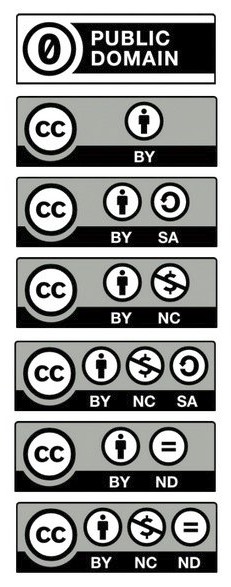 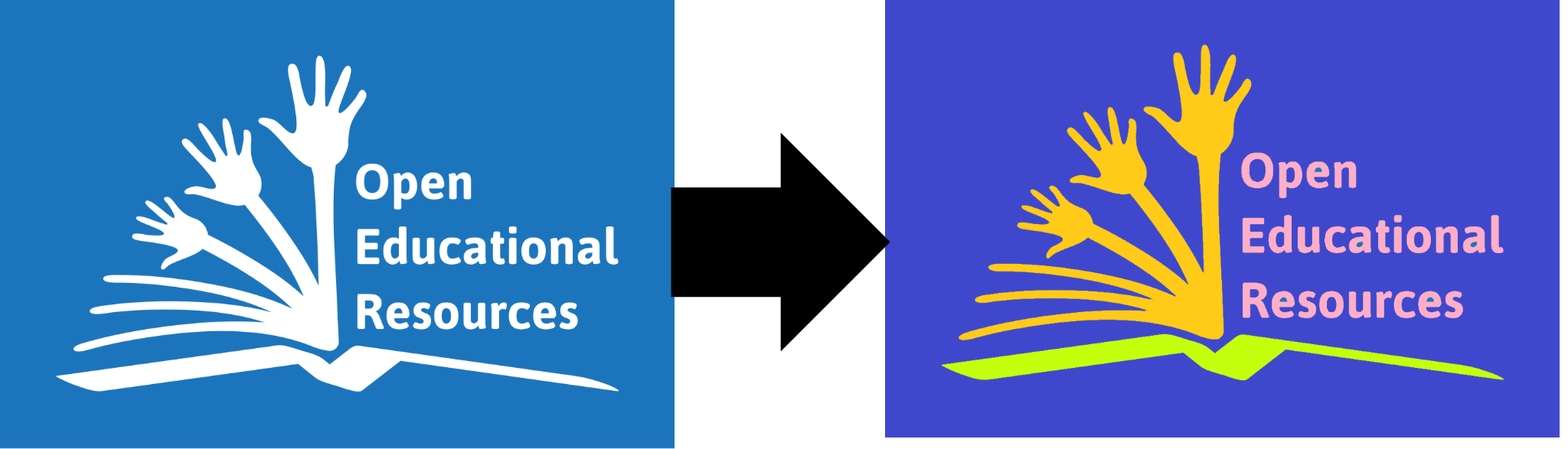 [Speaker Notes: CC BY-SA]
What if: Original is CC BY-NC
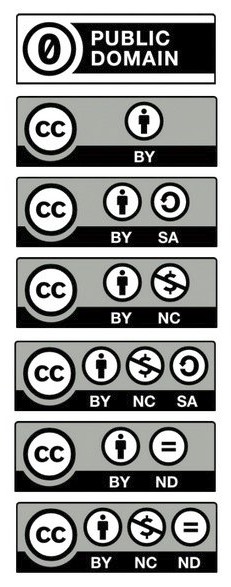 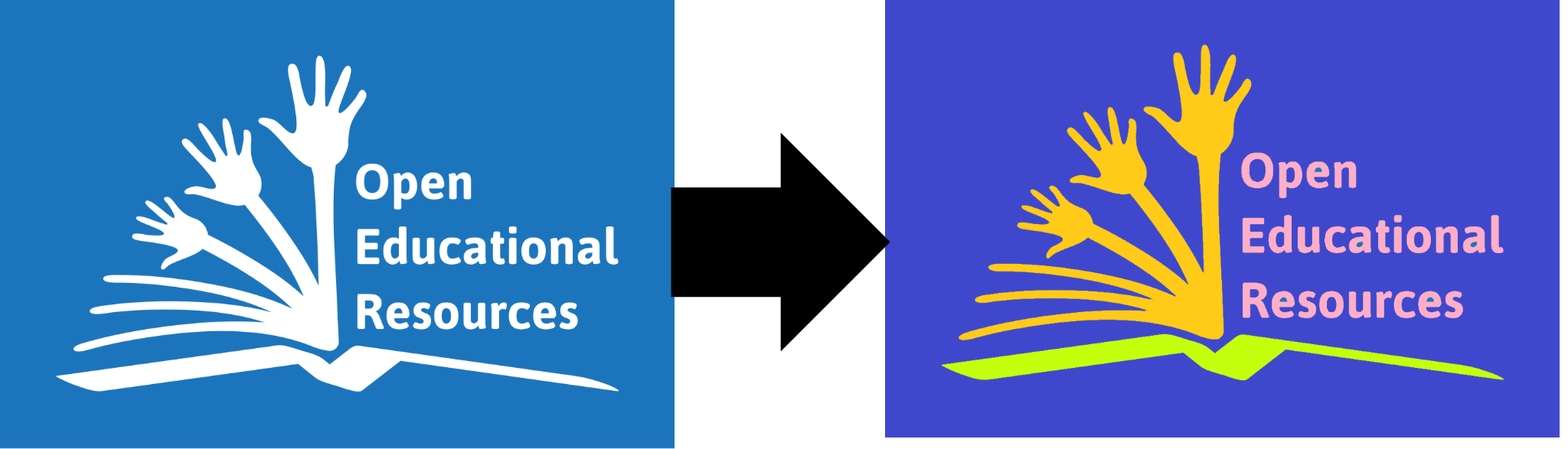 [Speaker Notes: Yes:  anything with NC element
Other technically allowed but not a good idea]
What if: Original is CC BY-NC-SA
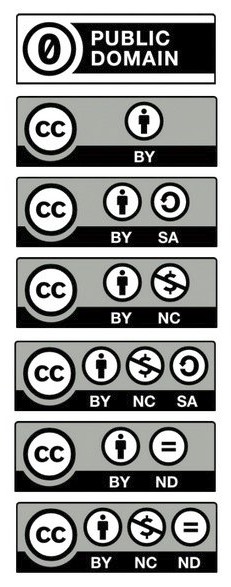 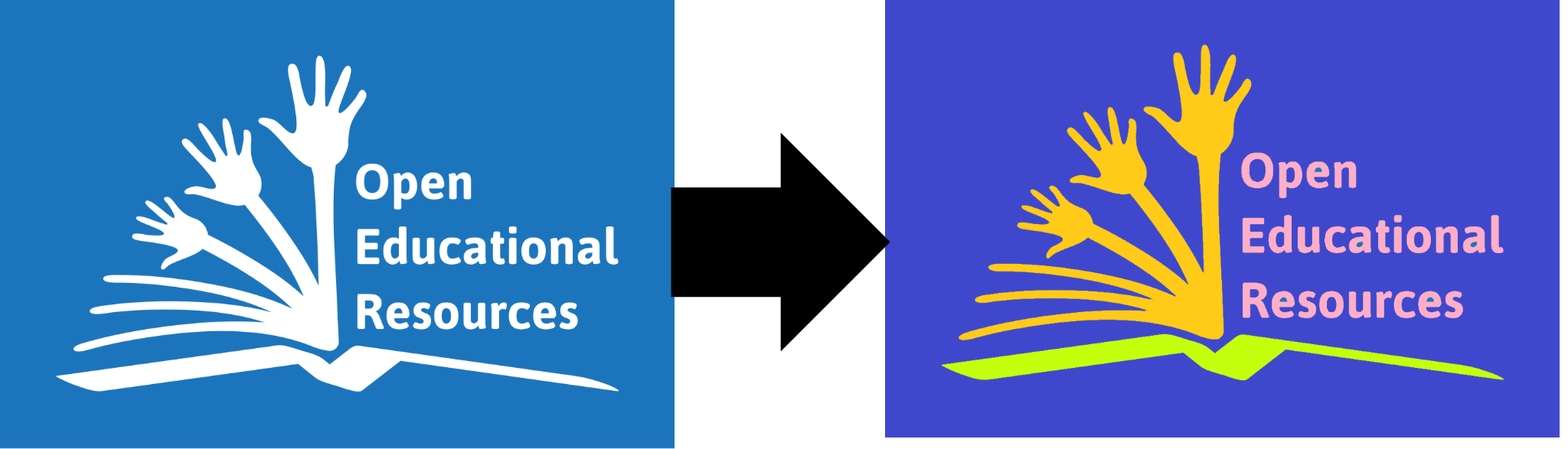 [Speaker Notes: CC BY-NC-SA]
What if: Original is CC BY-ND
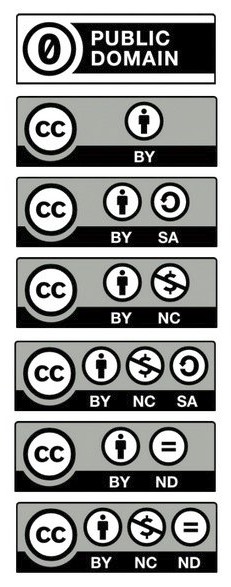 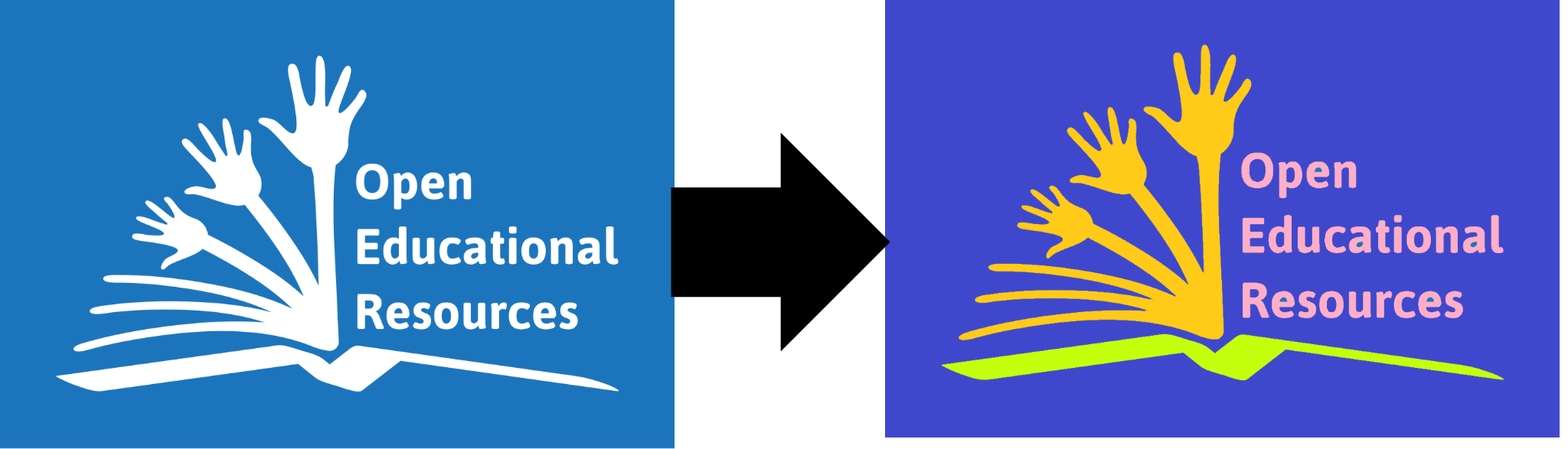 [Speaker Notes: Trick question (can’t adapt and share)]
Remixing multiple works
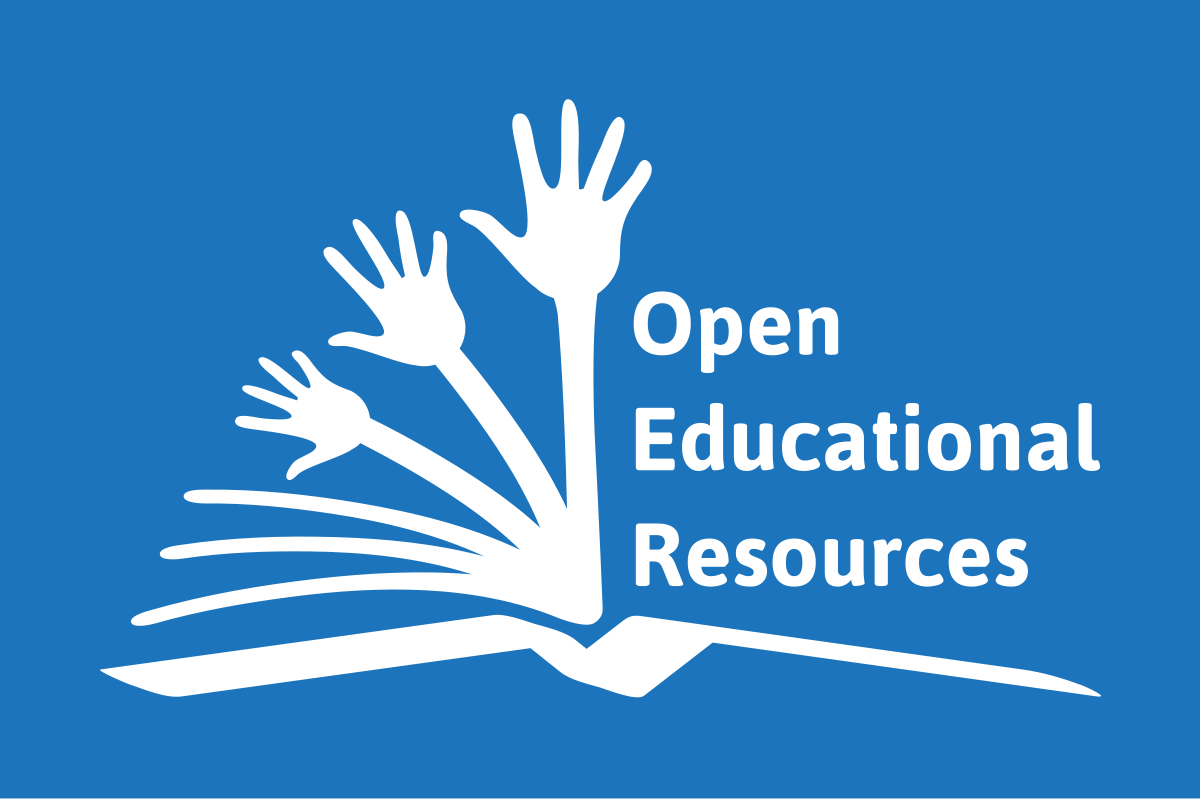 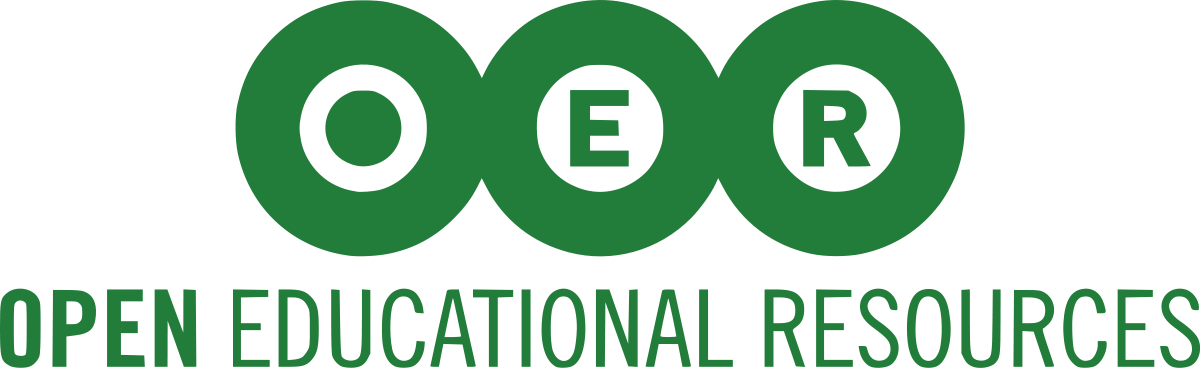 Global Open Educational Resources Logo by Jonathasmello 
licensed CC BY 3.0
OER Logo; Public Domain
Combining Licenses Chart
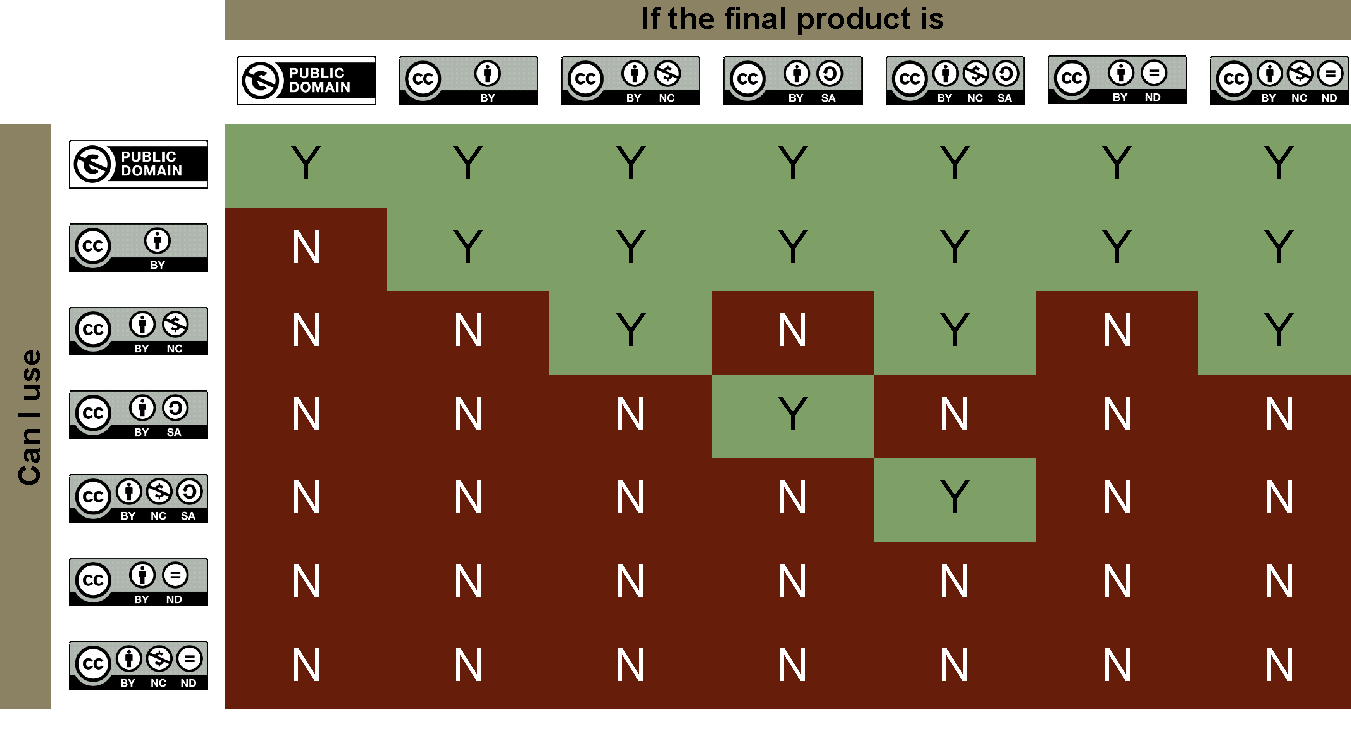 Text-only version
Please note that there are nuances which are not represented here.  
This table is based on a final product that remixes content into an integrated (blended) final product rather than into an anthology of separate works.
[Speaker Notes: Last page of toolkit has the chart
Explain the two comments at the bottom - fully remixed (that’s why ND is all “no”)
Pause for questions]
Combining: 
CC BY with Public Domain
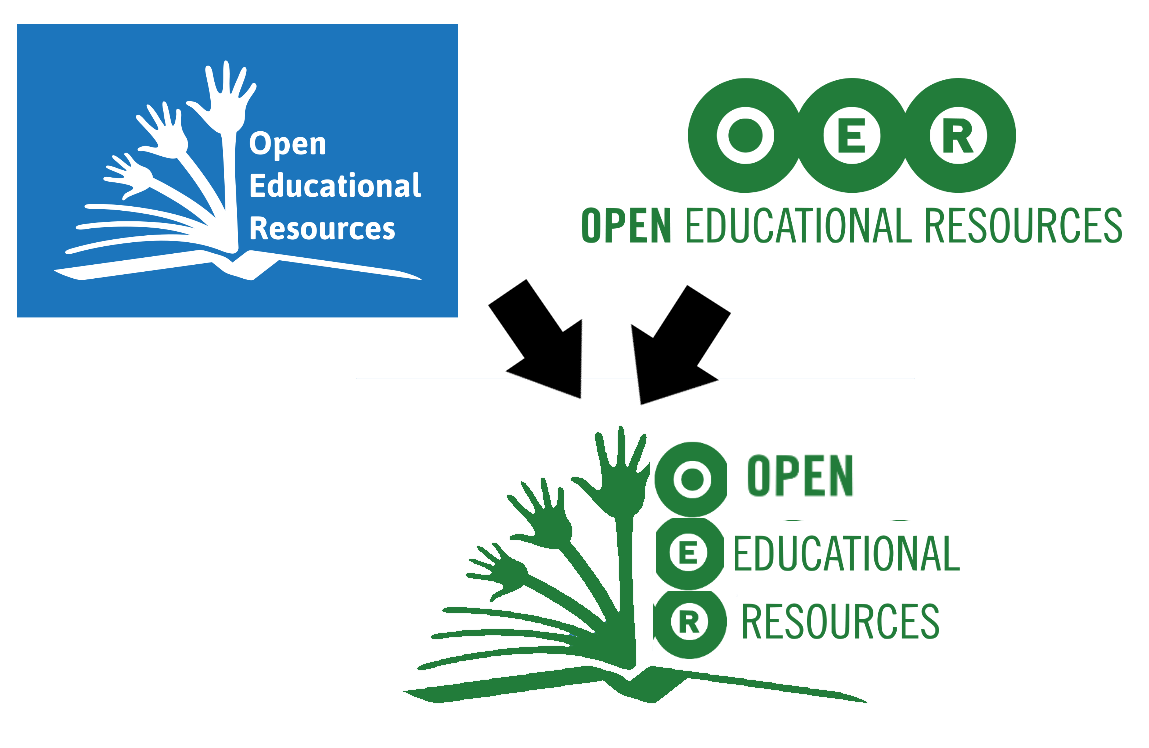 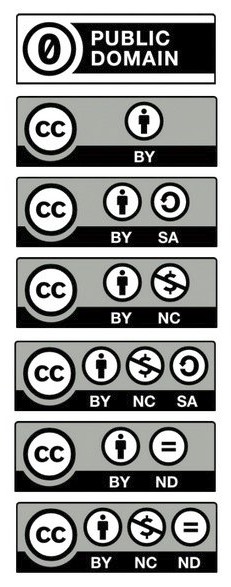 Green OER Book by Suzanne Wakim; licensed ??? is an adaptation of:
Global Open Educational Resources Logo by Jonathasmello licensed CC BY 3.0
OER Logo; Public Domain
[Speaker Notes: any except public domain]
Combining: 
CC BY with CC BY-SA
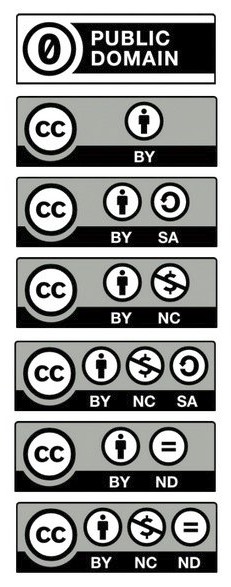 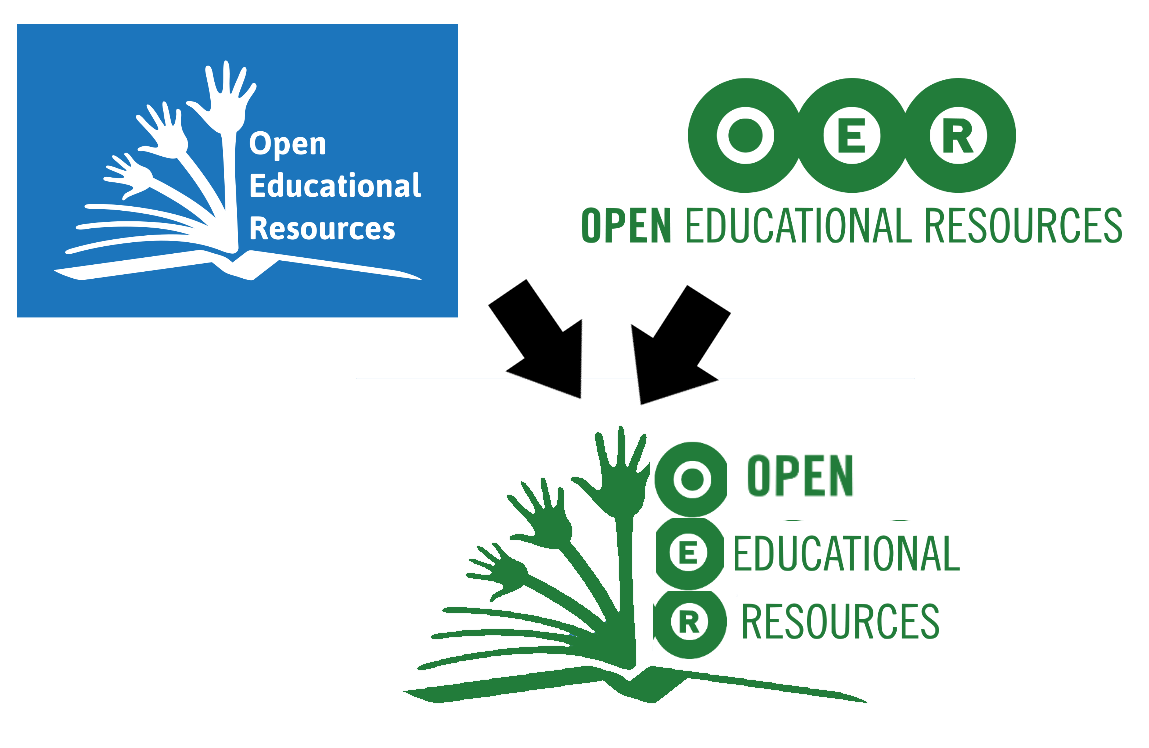 [Speaker Notes: CC BY-SA]
Combining: 
CC BY with CC BY-NC
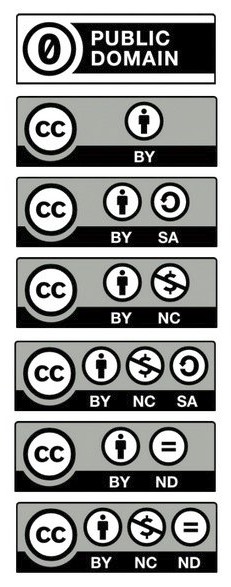 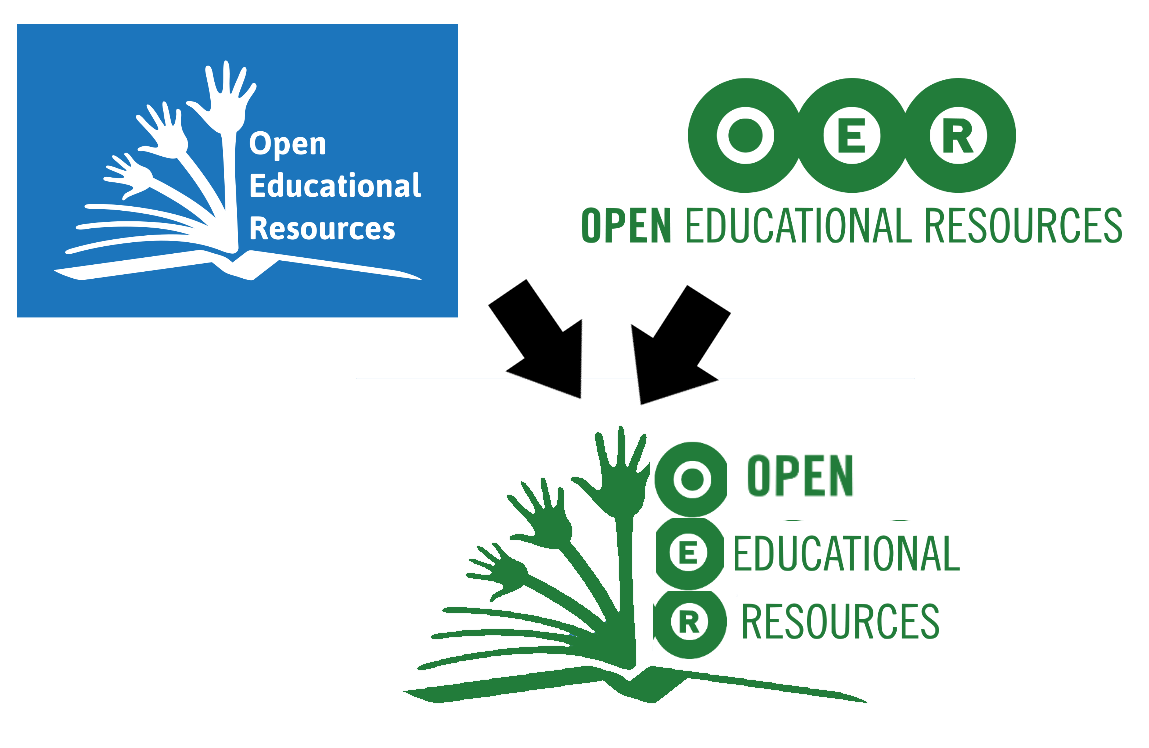 [Speaker Notes: Yes:  anything with NC element
Other technically allowed but not a good idea]
Combining: 
CC BY-NC with CC BY-NC-SA
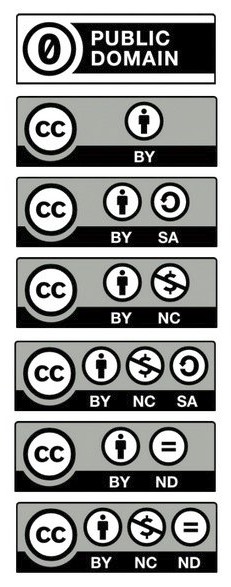 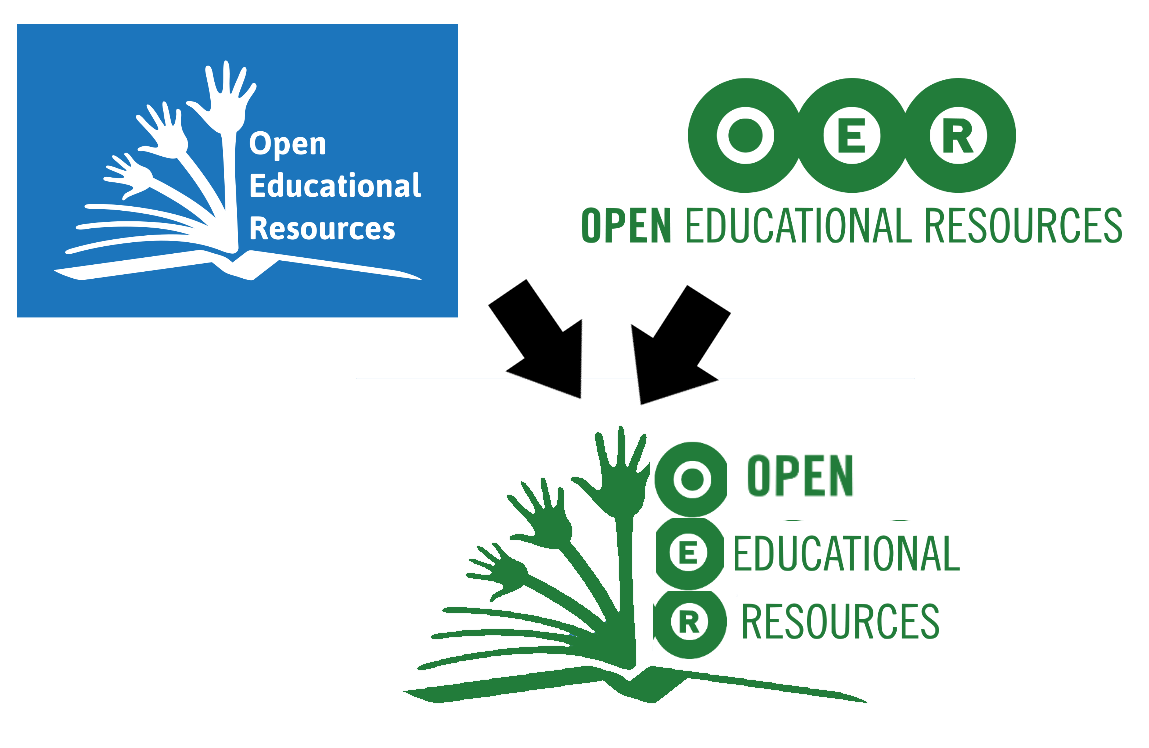 [Speaker Notes: CC BY-NC-SA]
Combining: 
CC BY-SA with CC BY-NC-SA
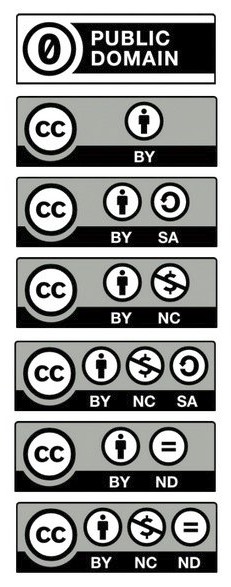 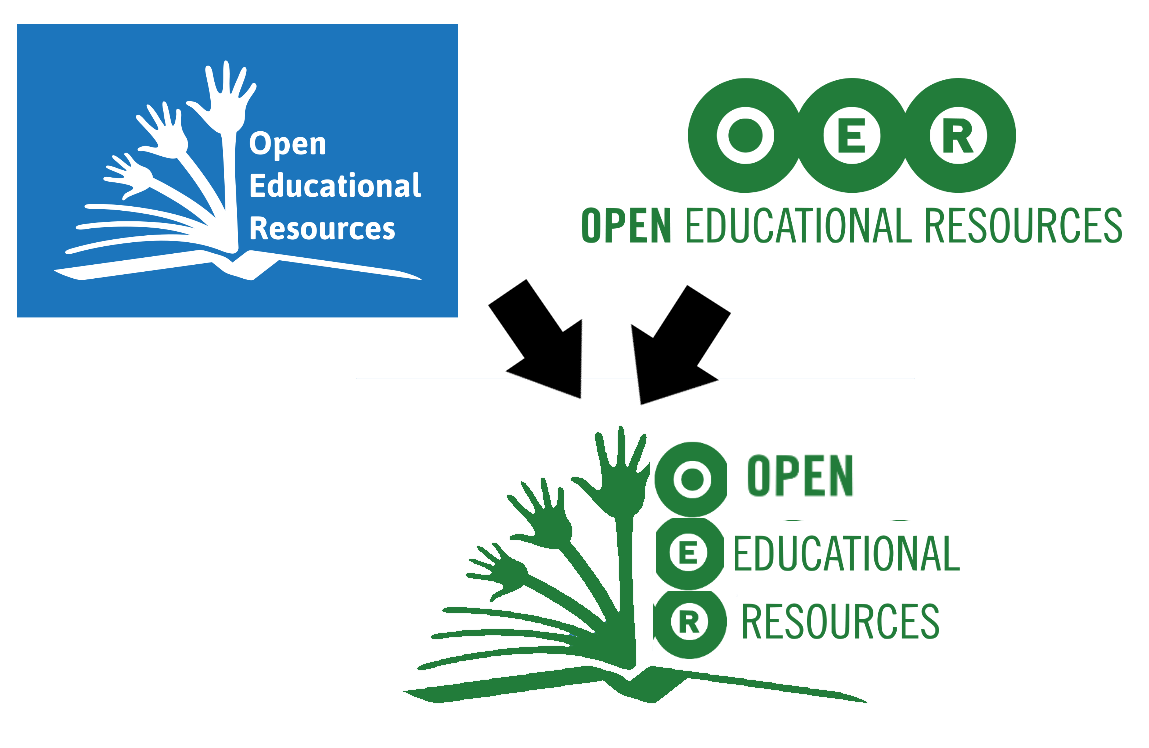 [Speaker Notes: trick question - can’t be combined]
Combining: 
CC BY-SA with CC BY-NC
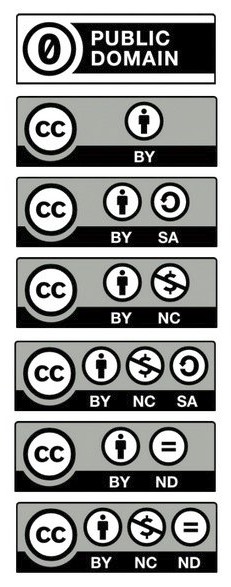 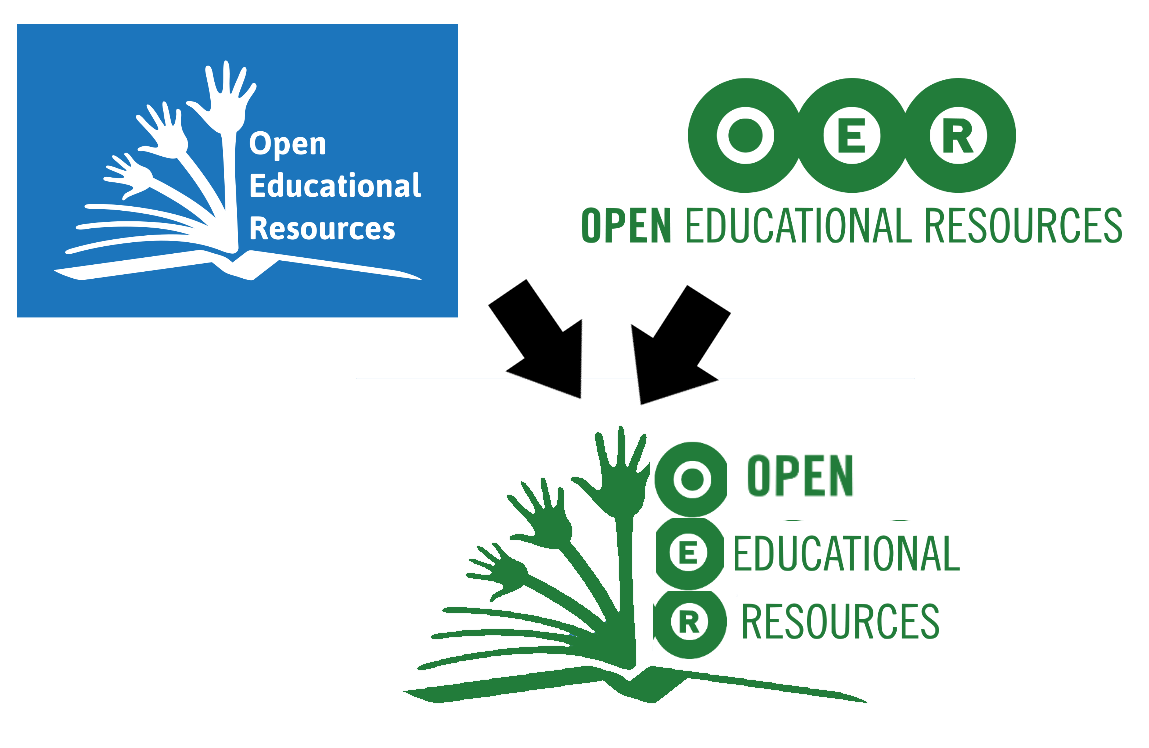 [Speaker Notes: trick question - can’t be combined]
Combining: 
CC BY with CC BY-ND
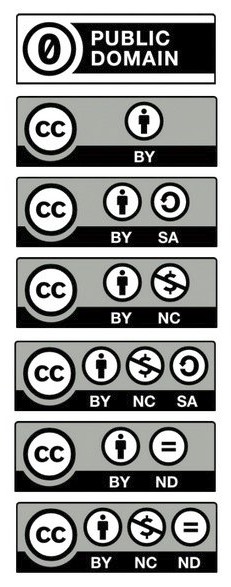 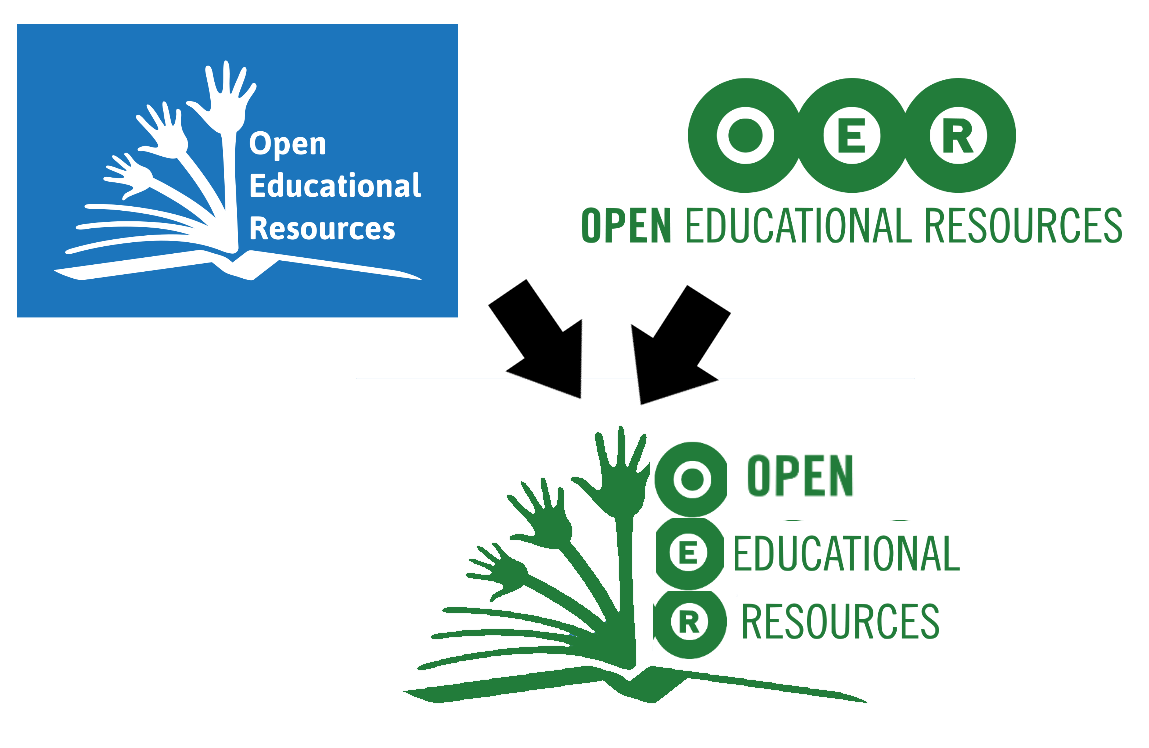 [Speaker Notes: trick question again-can’t be combined]
More works = More Complicated
Public Domain
CC BY
CC BY-SA
CC BY-NC-SA
Public Domain
CC BY
CC BY-SA
CC BY-NC-SA
CC BY-NC
[Speaker Notes: neither of these is possible]
ND - You Can Create Collections NOT Adaptations
Adaptation = Smoothie
Collection = Bento Box
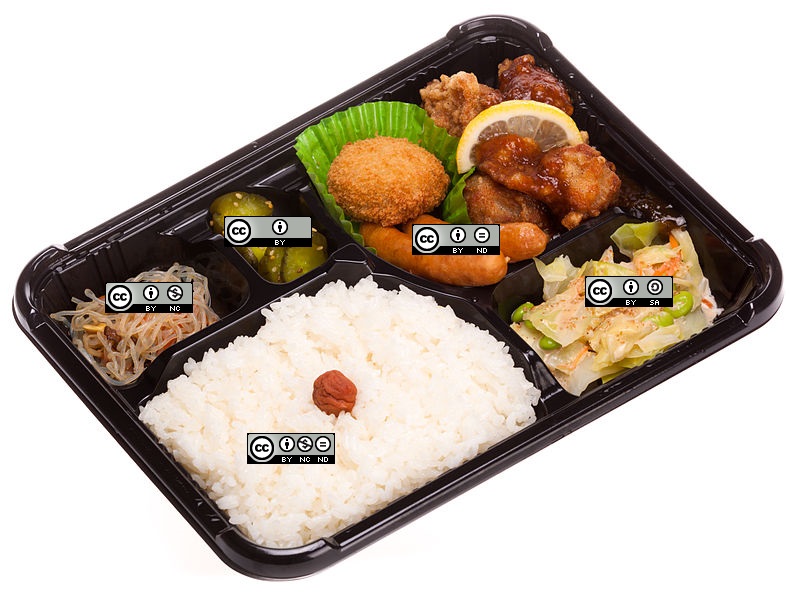 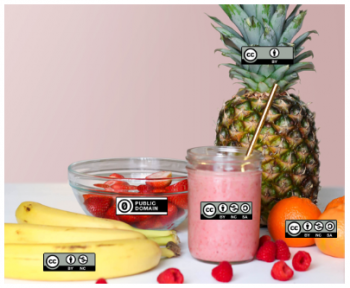 “CC Smoothie” by Nate Angell. CC BY. Derivative of “Strawberry Smoothie On Glass Jar” by Element5  in the public domain, and various Creative Commons license buttons by Creative Commons used under CC BY.
CC Bento box by Suzanne Wakim licensed CC-BY-SA (Links to an external site.).  Derivate of "Shop-made bento box (Links to an external site.)" by Laitr Keiows  (Links to an external site.)licensed CC-BY-SA (Links to an external site.) via Wikimedia Commons
Collections
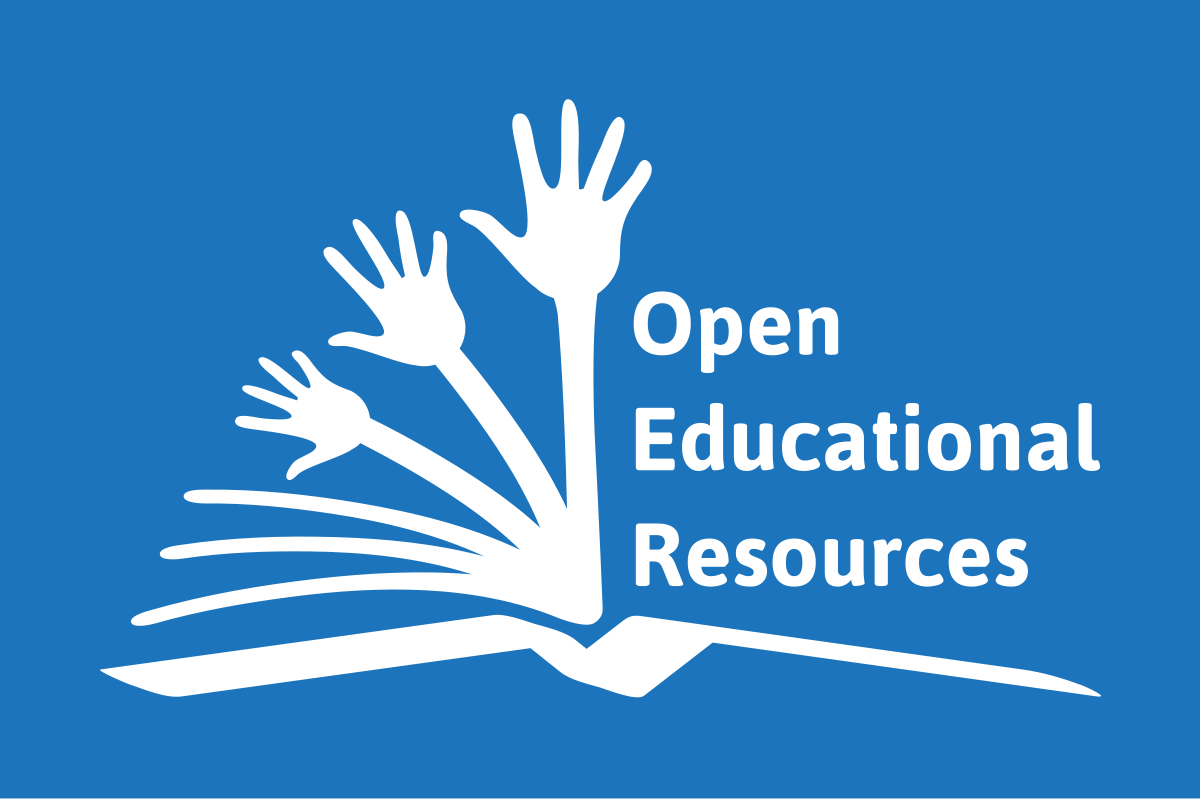 Global Open Educational Resources Logo by Jonathasmello licensed CC BY 3.0
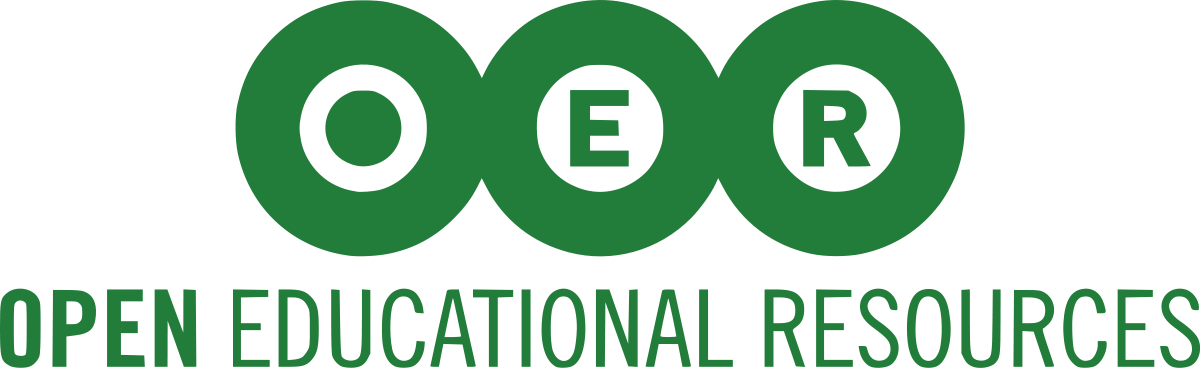 OER Logo; Public Domain
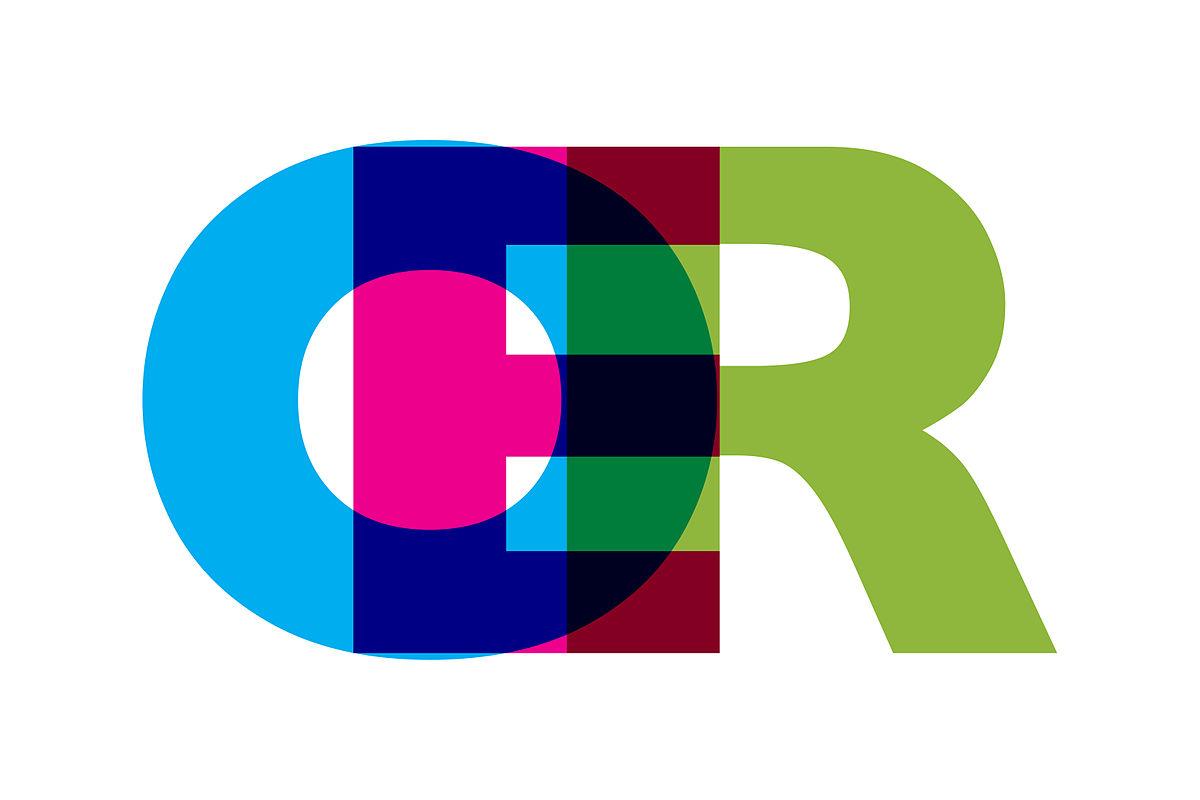 OER Logo by Grafik: Markus Büsges, leomaria licensed CC BY-SA 3.0
My Collection
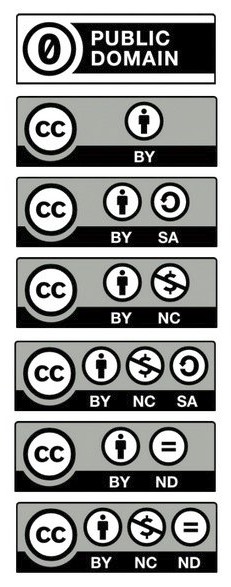 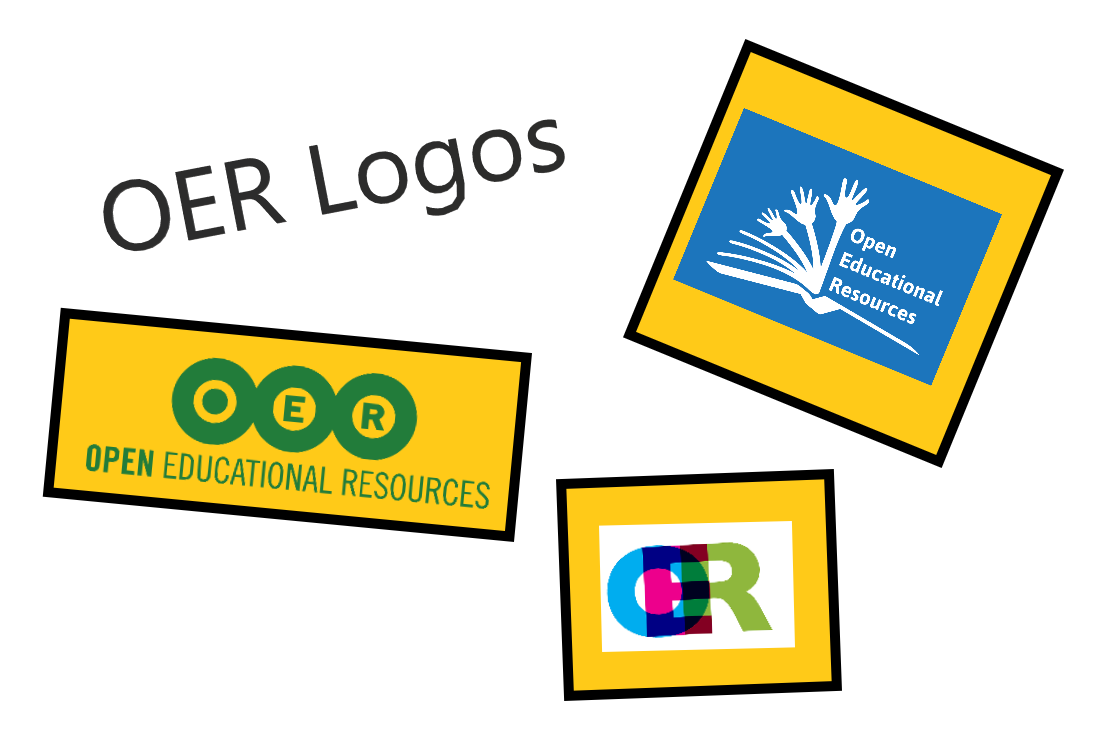 [Speaker Notes: Explain difference between collection & remix]
Collection:
Public Domain, CC BY, CC BY-SA
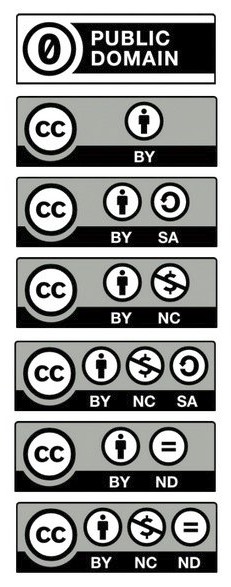 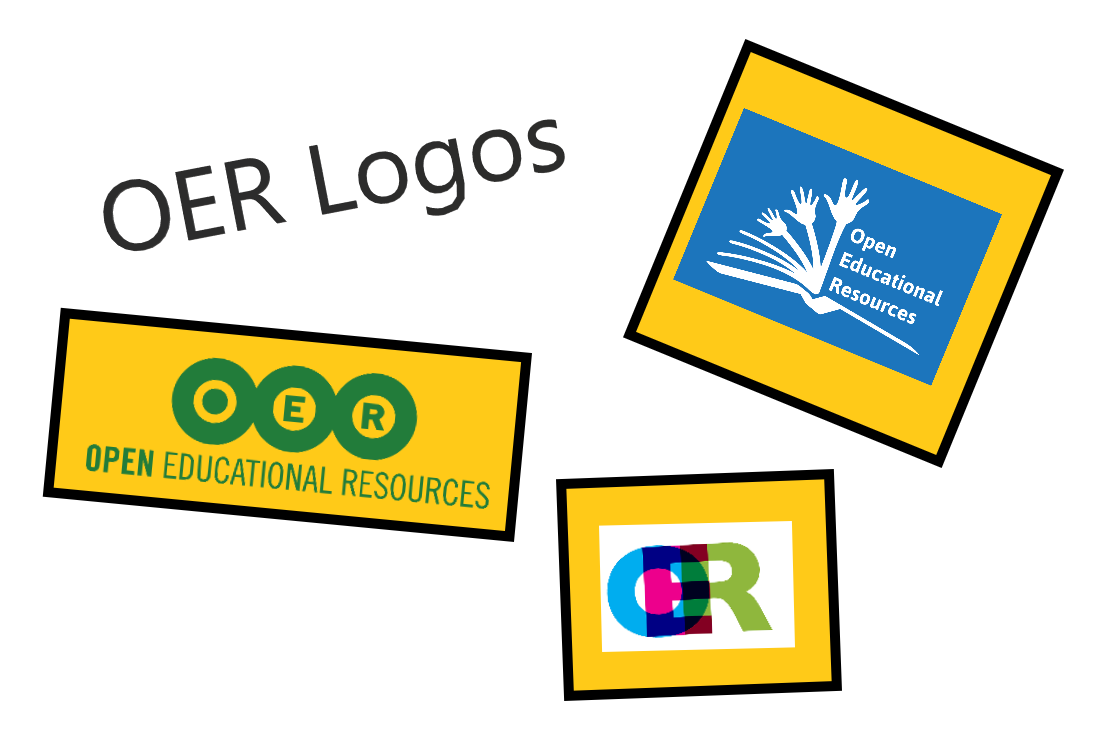 OER Logos Collection by Suzanne Wakim; licensed ??? contains:
Global Open Educational Resources Logo by Jonathasmello licensed CC BY 3.0
OER Logo; Public Domain 
OER Logo by Grafik: Markus Büsges, leomaria licensed CC BY-SA 3.0
[Speaker Notes: Any other than public domain  (“SA” element not relevant as I’m not adapting)]
What if:
One of the works in CC BY-ND?
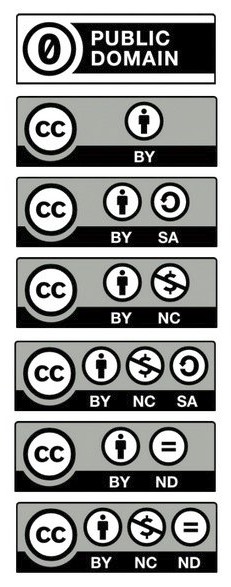 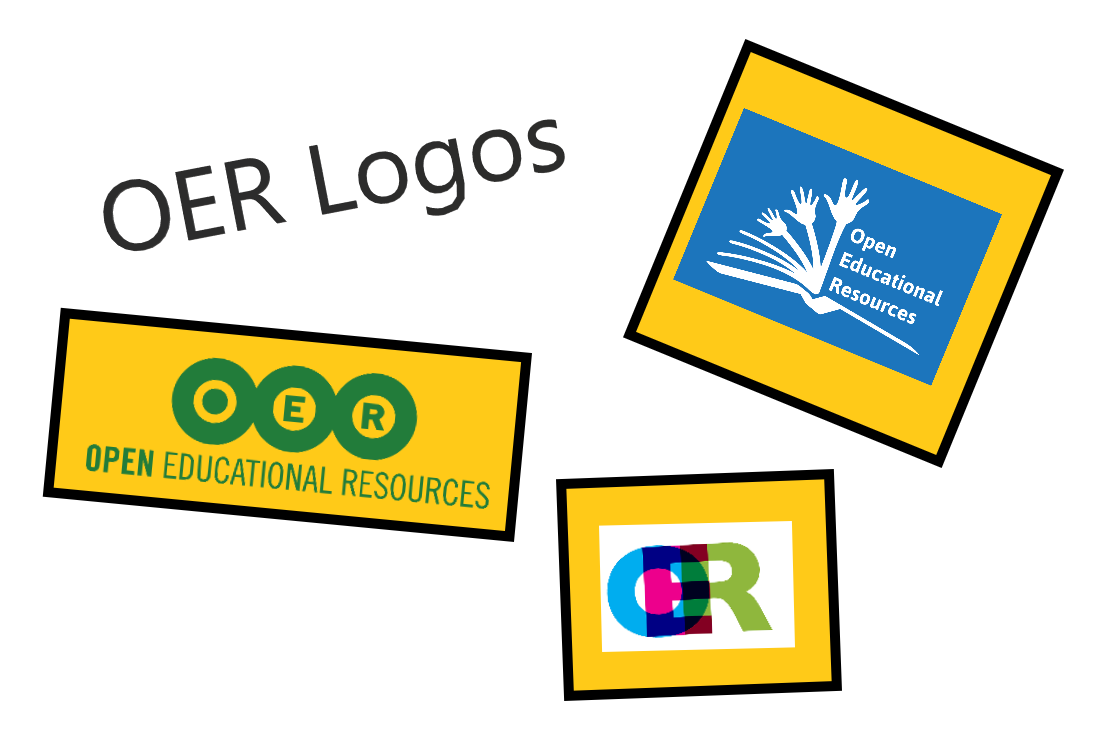 [Speaker Notes: This if fine b/c I’m not adapting]
What if:
One of the works in CC BY-NC?
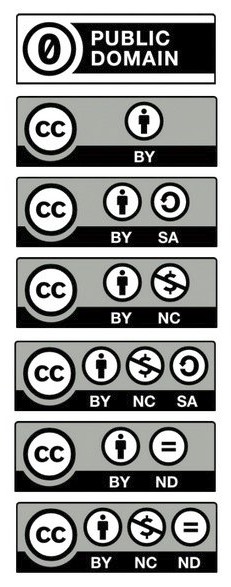 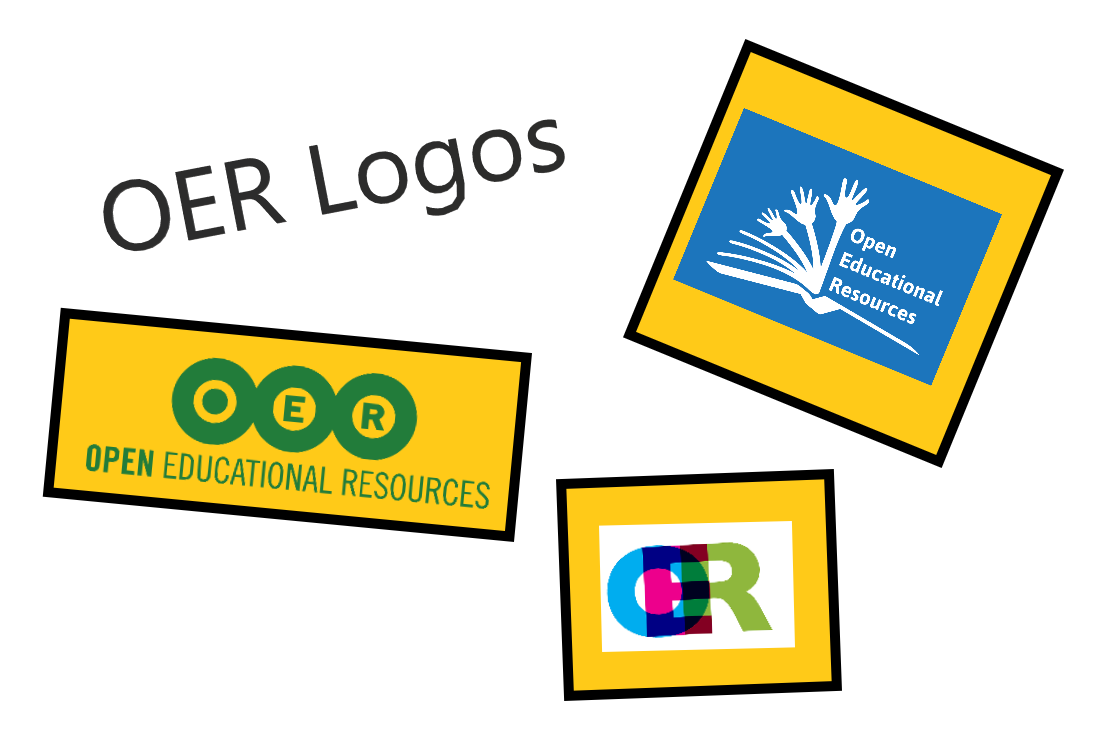 [Speaker Notes: As before, best to use something with NC]
Questions?
ASCCC OERI